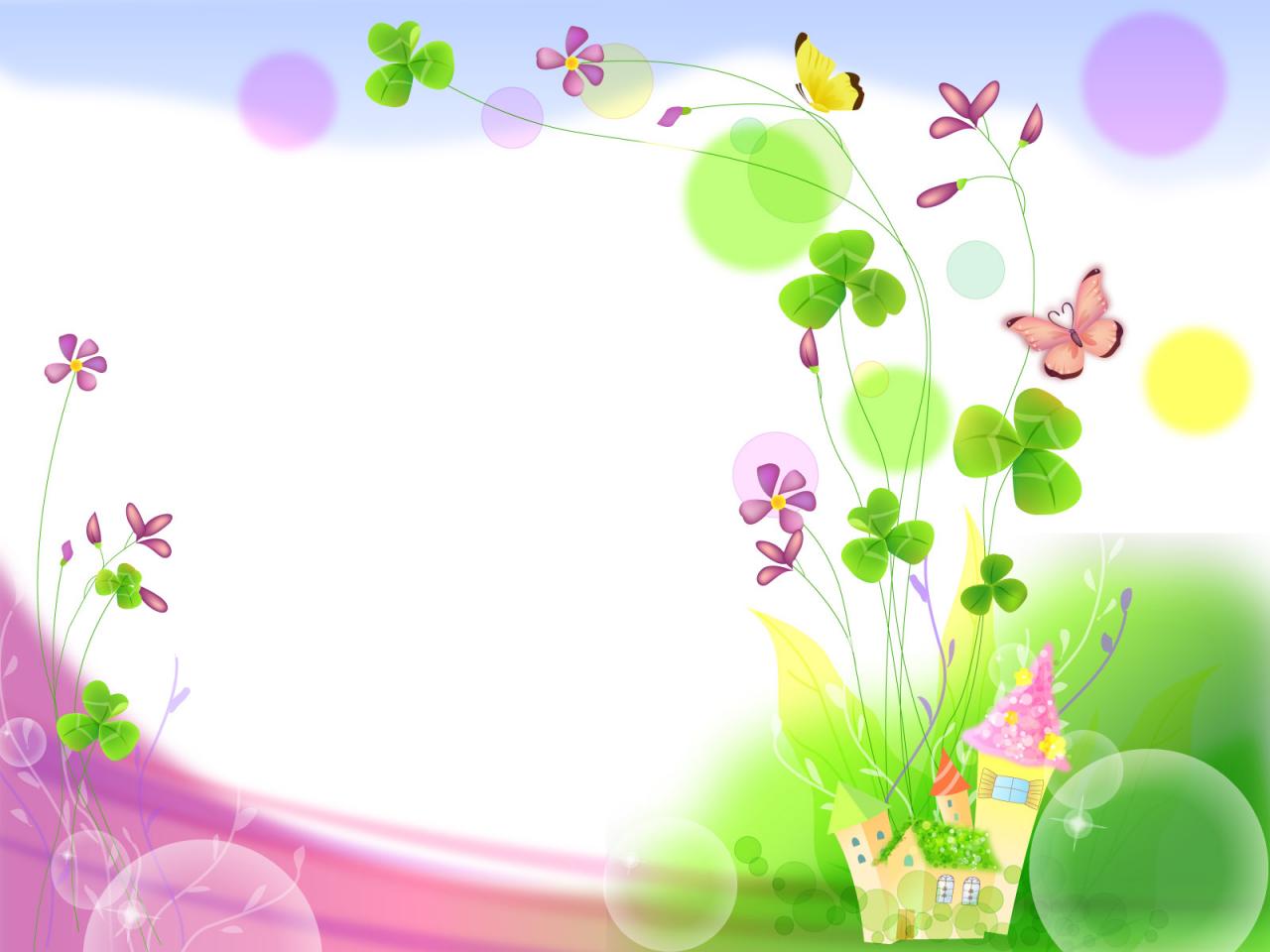 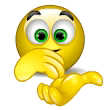 CHÀO MỪNG CÁC THẦY CÔ GIÁO VÀ CÁC EM HỌC SINH
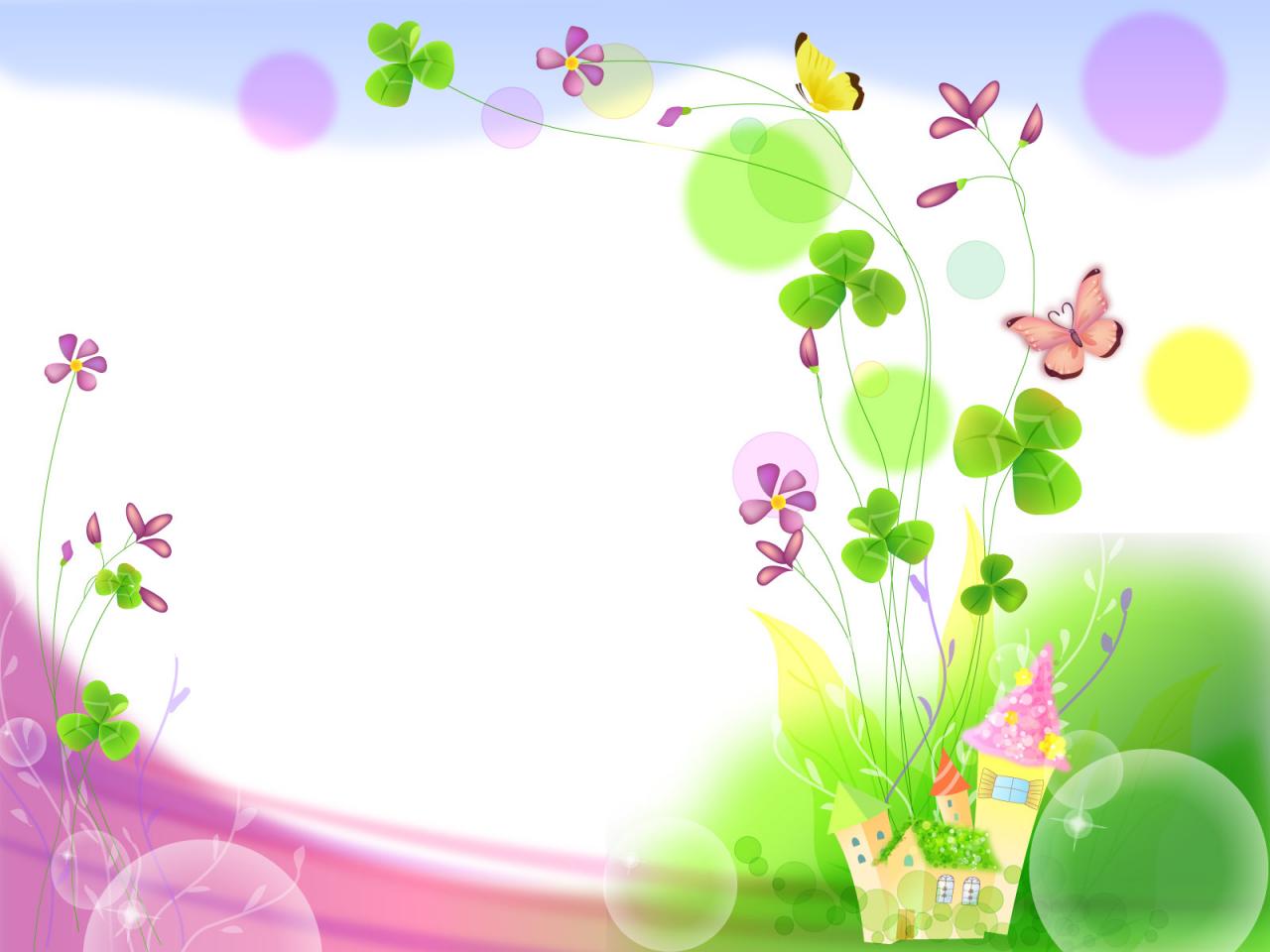 ÔN TẬP CHƯƠNG 1
SỐ HỮU TỈ
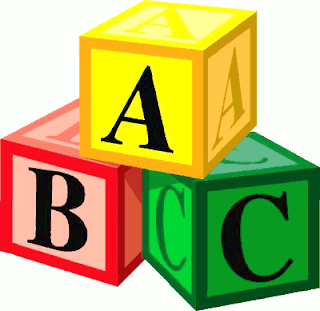 Khởi động
Câu 1: Dãy số nào chỉ gồm số hữu tỉ dương?
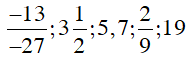 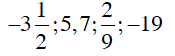 A.
C.
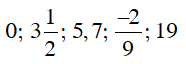 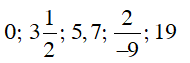 D.
B.
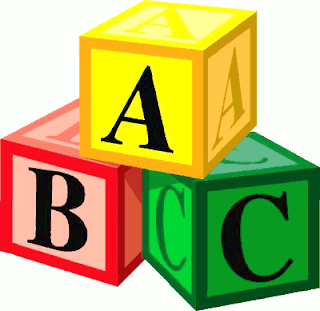 Khởi động
Câu 2: . Chọn phép tính đúng:
C.
A.
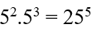 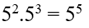 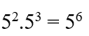 B.
D.
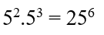 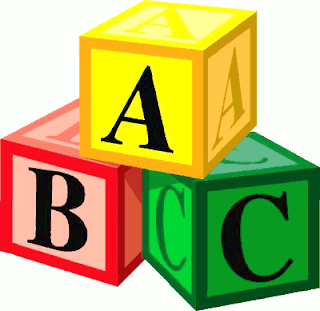 Khởi động
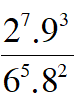 Câu 3. Tìm giá trị biểu thức
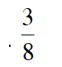 B.
A.
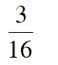 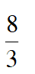 C.
D.
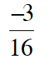 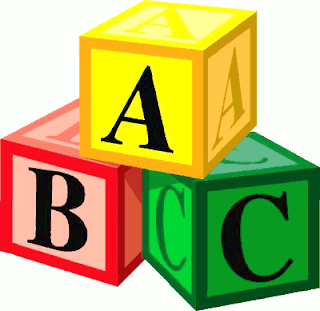 Khởi động
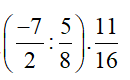 Câu 4 Kết quả của phép tính
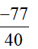 C.
A.
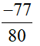 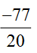 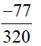 B.
D.
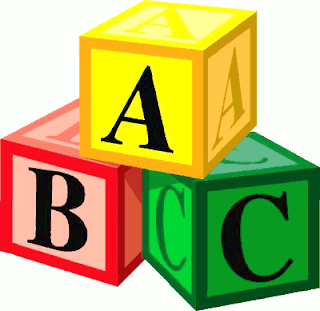 Khởi động
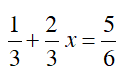 Câu 5: Tìm số hữu tỉ x, biết
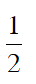 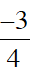 C.
A.
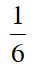 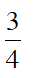 B.
D.
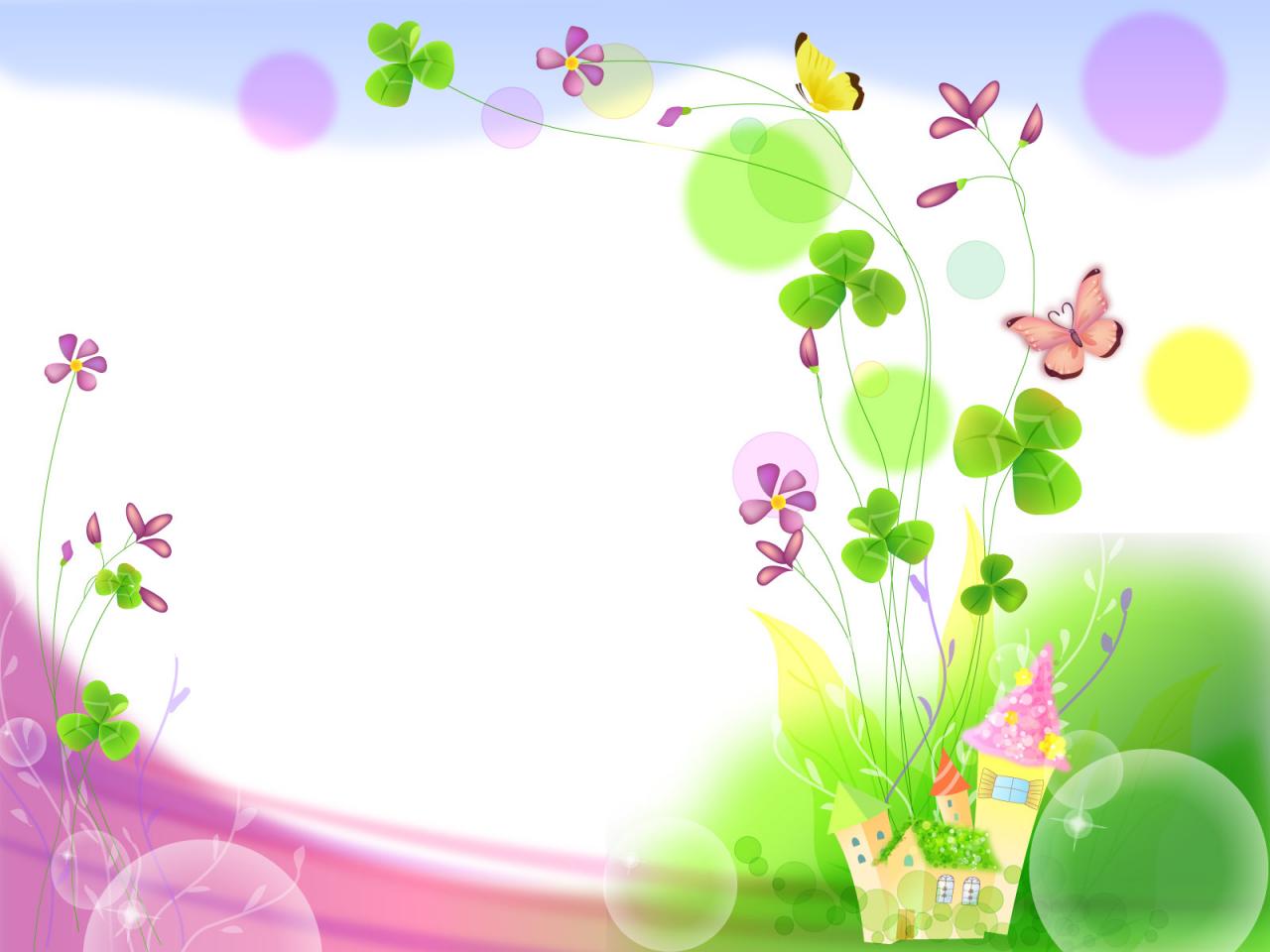 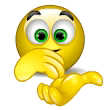 Tiết 3
Nội dung 3: Vận dụng giải các bài toán thực tiễn
PHƯƠNG PHÁP
Đọc kĩ đề bài toán
Căn cứ vào đề bài toán lần lượt tính các đại lượng với các phép tính tương ứng đến khi tìm ra kết quả.
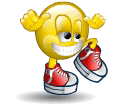 Bài 1: Bác Thanh gửi tiết kiệm 20 triệu đồng. Tính số tiền gốc lẫn lãi sau 1 năm (12 tháng) nếu bác gửi theo thể thức:
a/ Kì hạn 12 tháng với lãi suất 5,6%/ năm
b/Kì hạn 6 tháng với lãi suất 4%/ năm (sau 6 tháng bác không lấy lãi thì tiền lãi tự động nhập vào gốc.
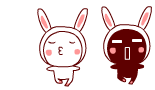 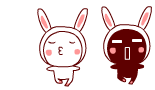 Bài 2: Hai siêu thị A và B đều niêm yết giá một túi bột giặt cùng loại là 150 nghìn đồng. 
Siêu thị A đang có chương trình giảm giá như sau: Nếu mua từ ba túi trở lên thì mỗi túi được giảm giá 15% so với giá niêm yết.
Siêu thị B có chương trình giảm giá như sau: Mua túi thứ nhất được giảm 10 nghìn đồng, mua túi thứ hai được giảm giá 20 nghìn đồng, mua từ túi thứ 3 trở lên thì mỗi túi được giảm giá 20% so với giá niêm yết.
Một khách hàng mua 5 túi bột giặt cùng loại trên thì nên chọn siêu thị nào để có lợi hơn.
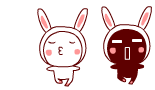 Bài 3: Nhân ngày 30/4, một cửa hàng thời trang giảm giá 20% cho tất cả các sản phẩm. Đặc biệt nếu khách hàng nào có thẻ khách hàng thân thiết của cửa hàng thì được giảm giá thêm 10% trên giá đã giảm.
a/ Chị Thanh là khách hàng thân thiết của cửa hàng, chị đã đến cửa hàng mua 1 chiếc váy có giá niêm yết là 800 000 đồng. Hỏi chị Thanh phải trả bao nhiêu tiền cho chiếc váy đó?
b/ Cô Minh cũng là 1 khách hàng thân thiết của cửa hàng, cô đã mua một chiếc túi xách và đã phải trả số tiền là 864 000 đồng. Hỏi giá ban đầu của chiếc túi xách là bao nhiêu?
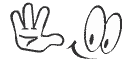 Giao việc về nhà
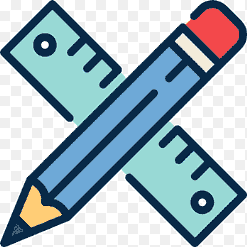 Xem lại nội dung đã ôn tập
Làm bài 1, bài 5/ SGK trang 27
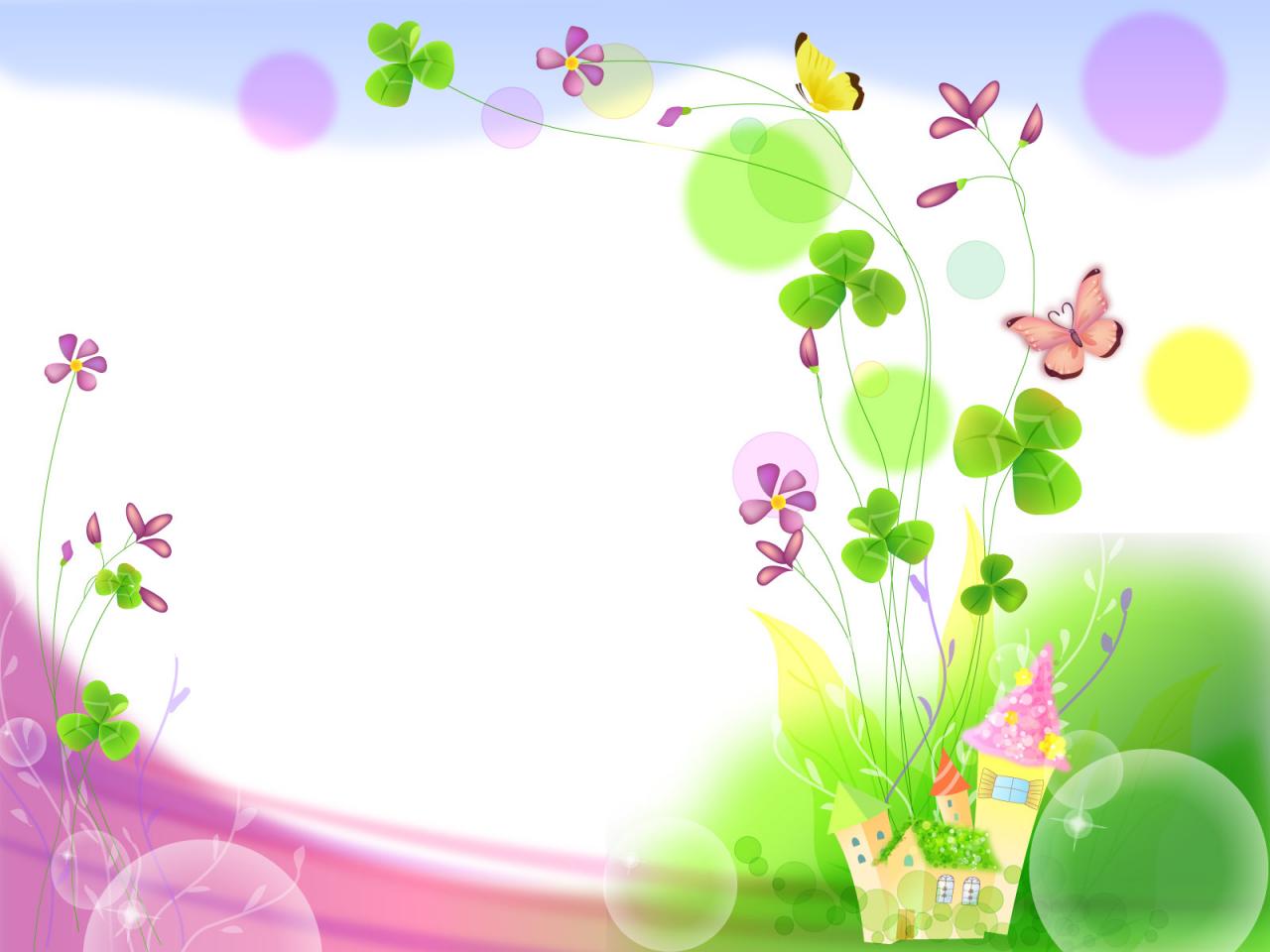 CẢM ƠN QUÝ THẦY CÔ VÀ CÁC EM HỌC SINH